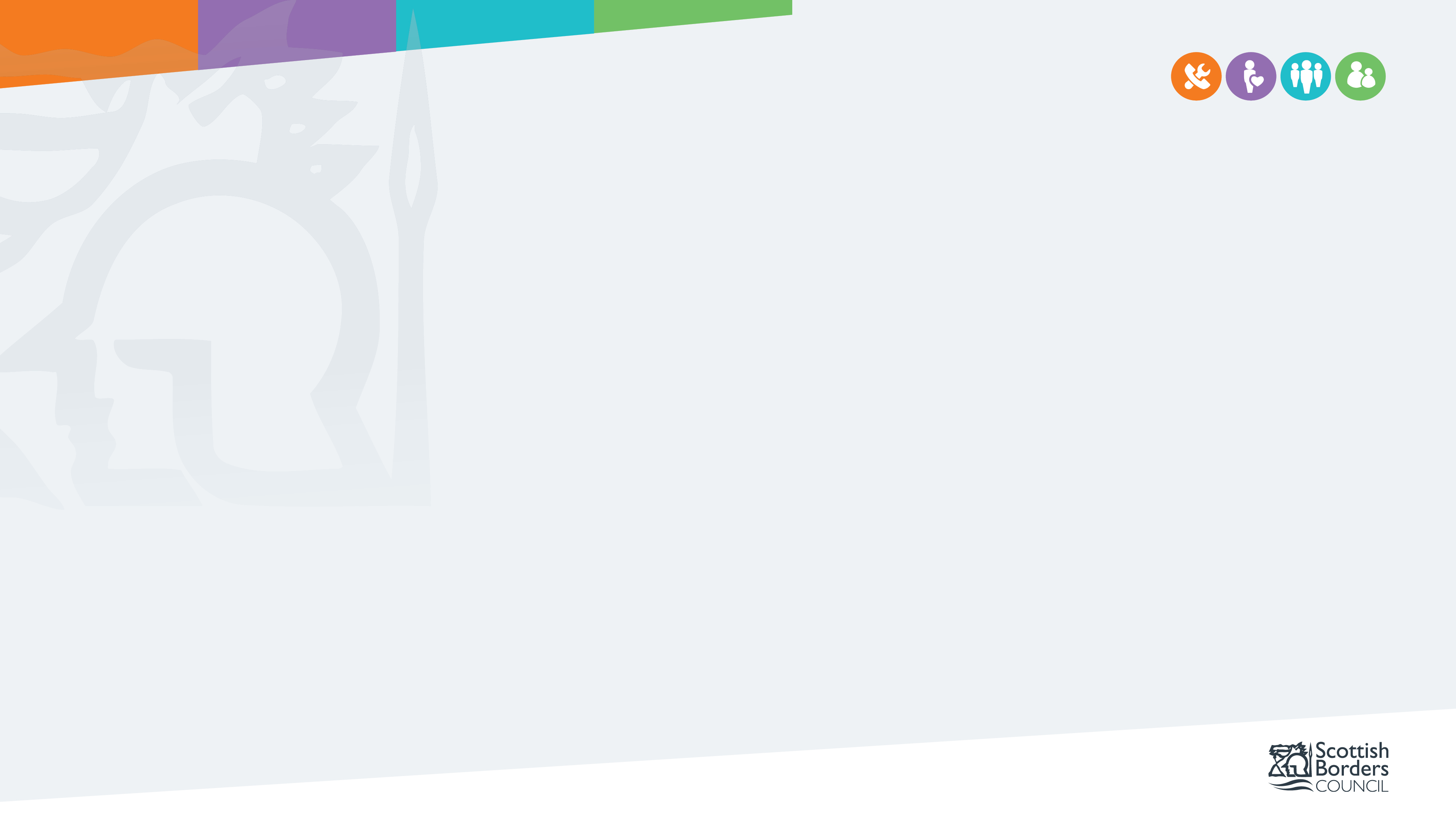 2021 Equality Data Summary
5916 Employees
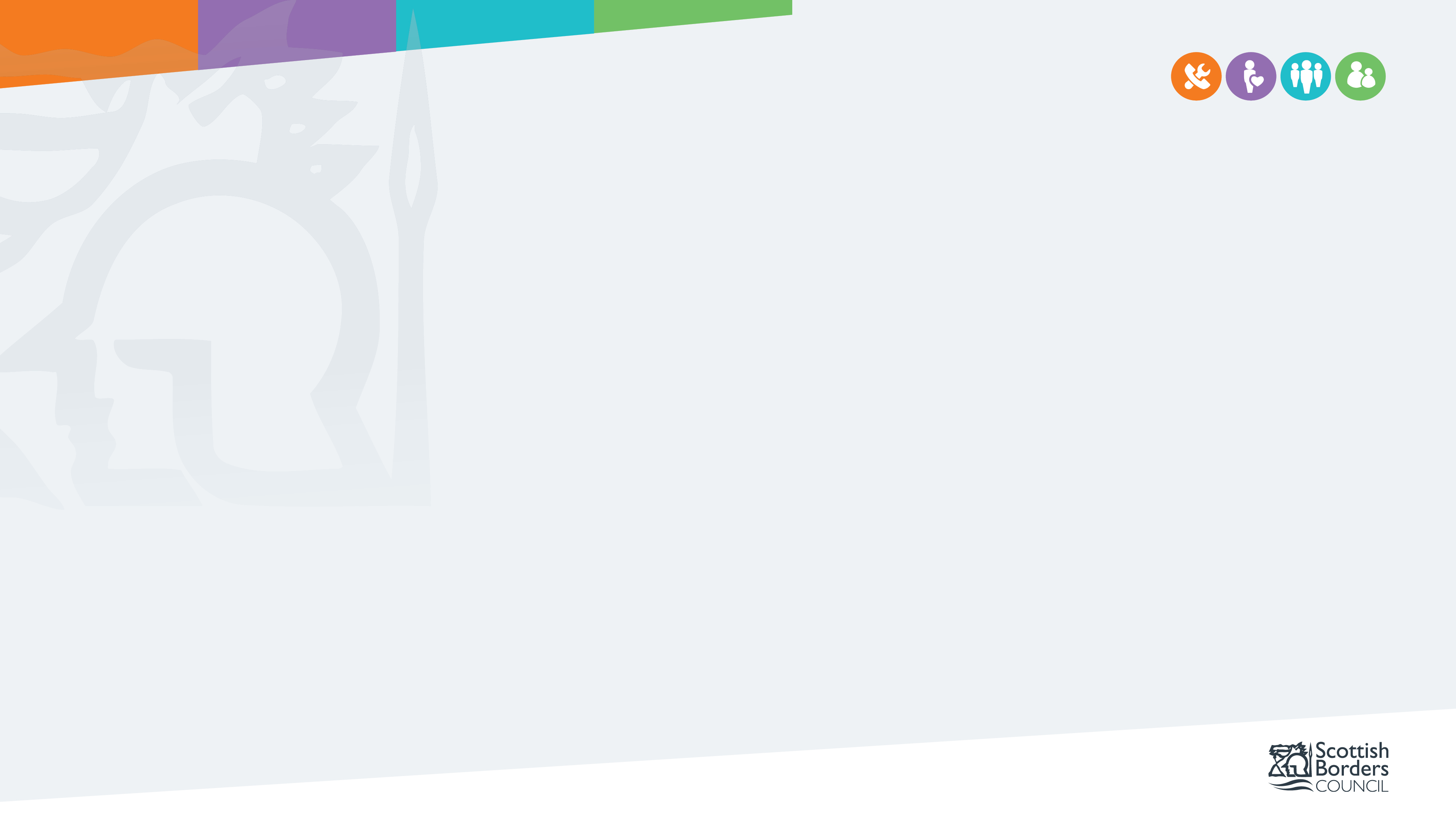 5916 Employees
73.12%
0.59%
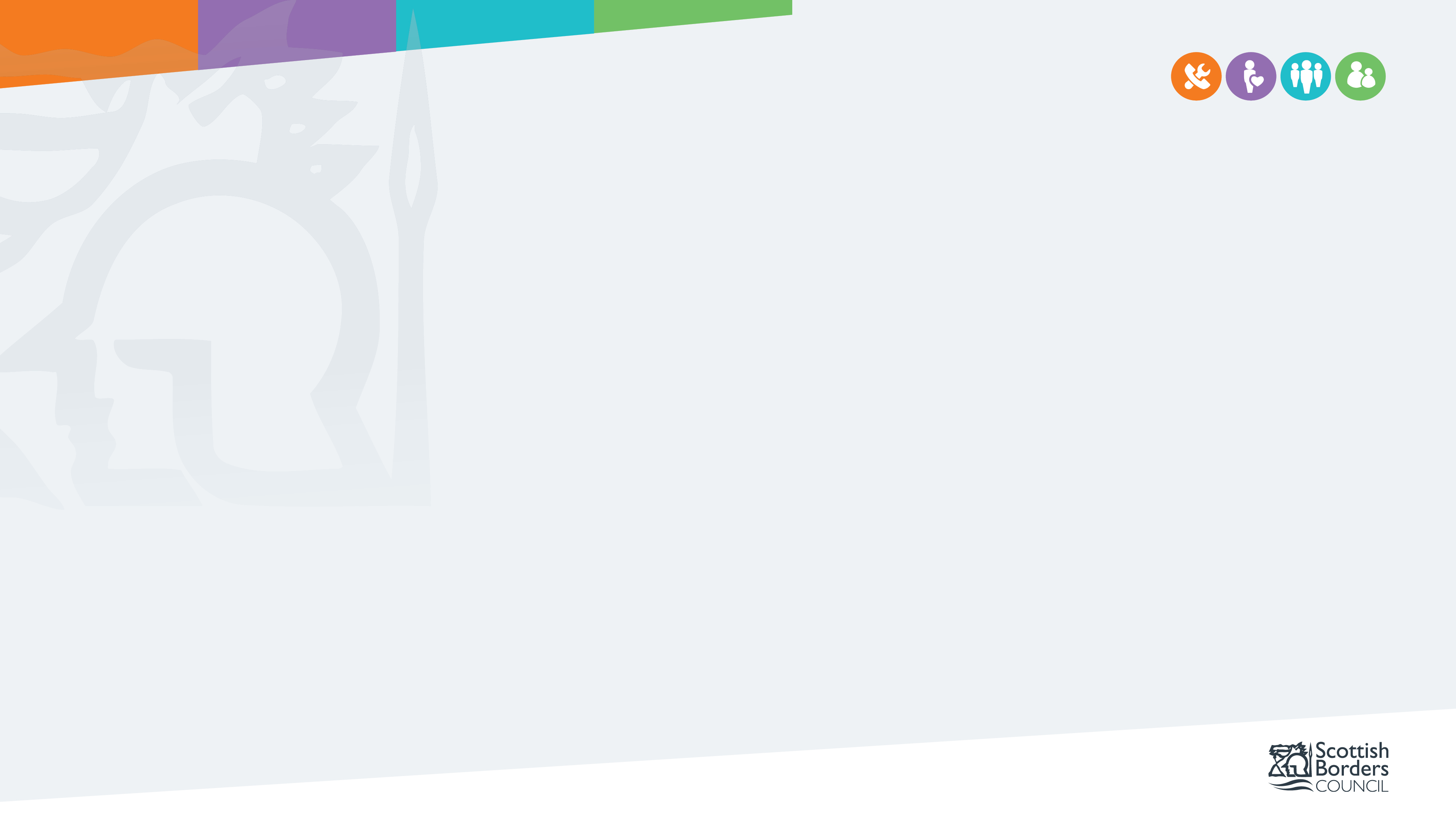 5916 Employees
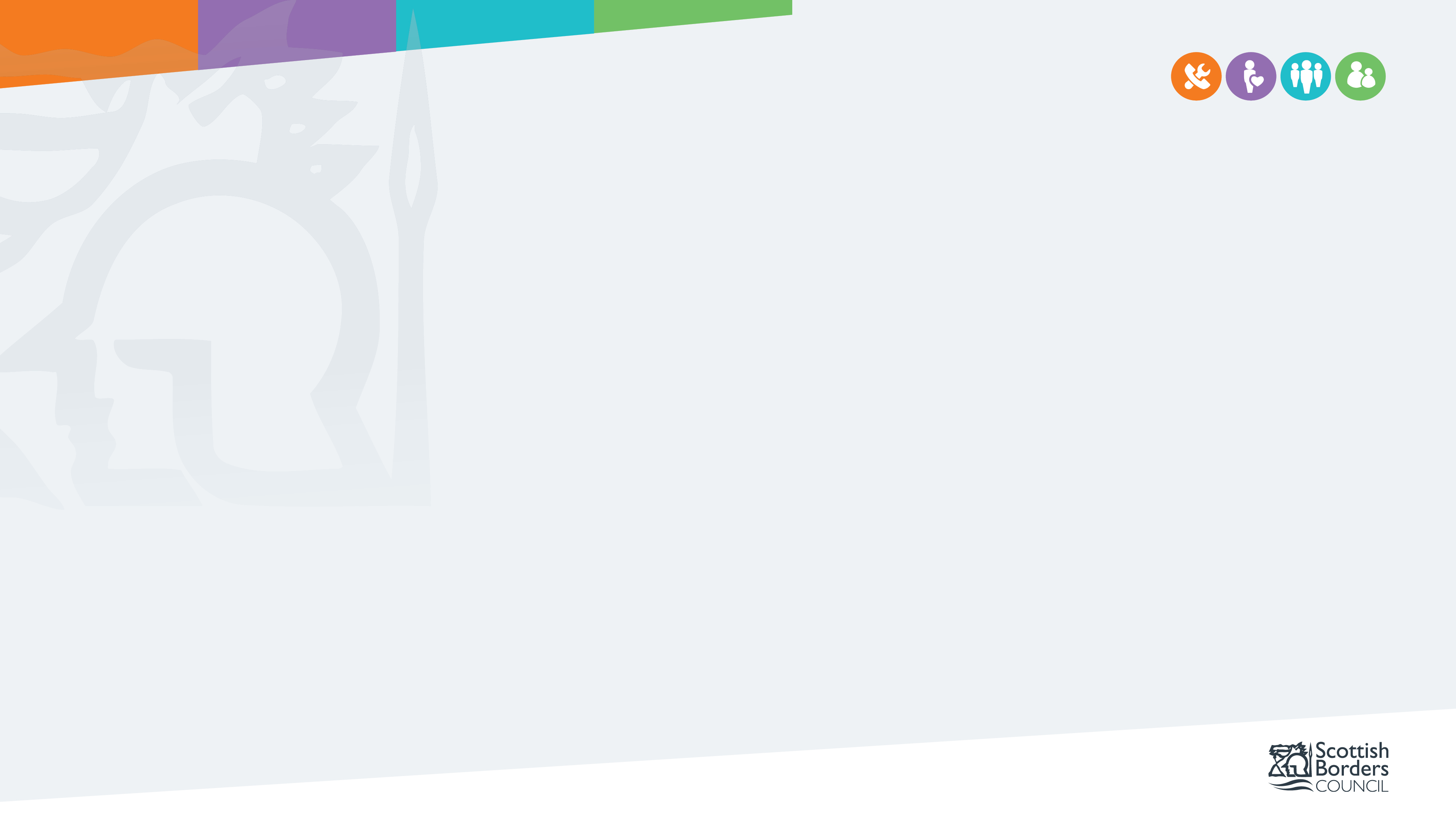 5916 Employees
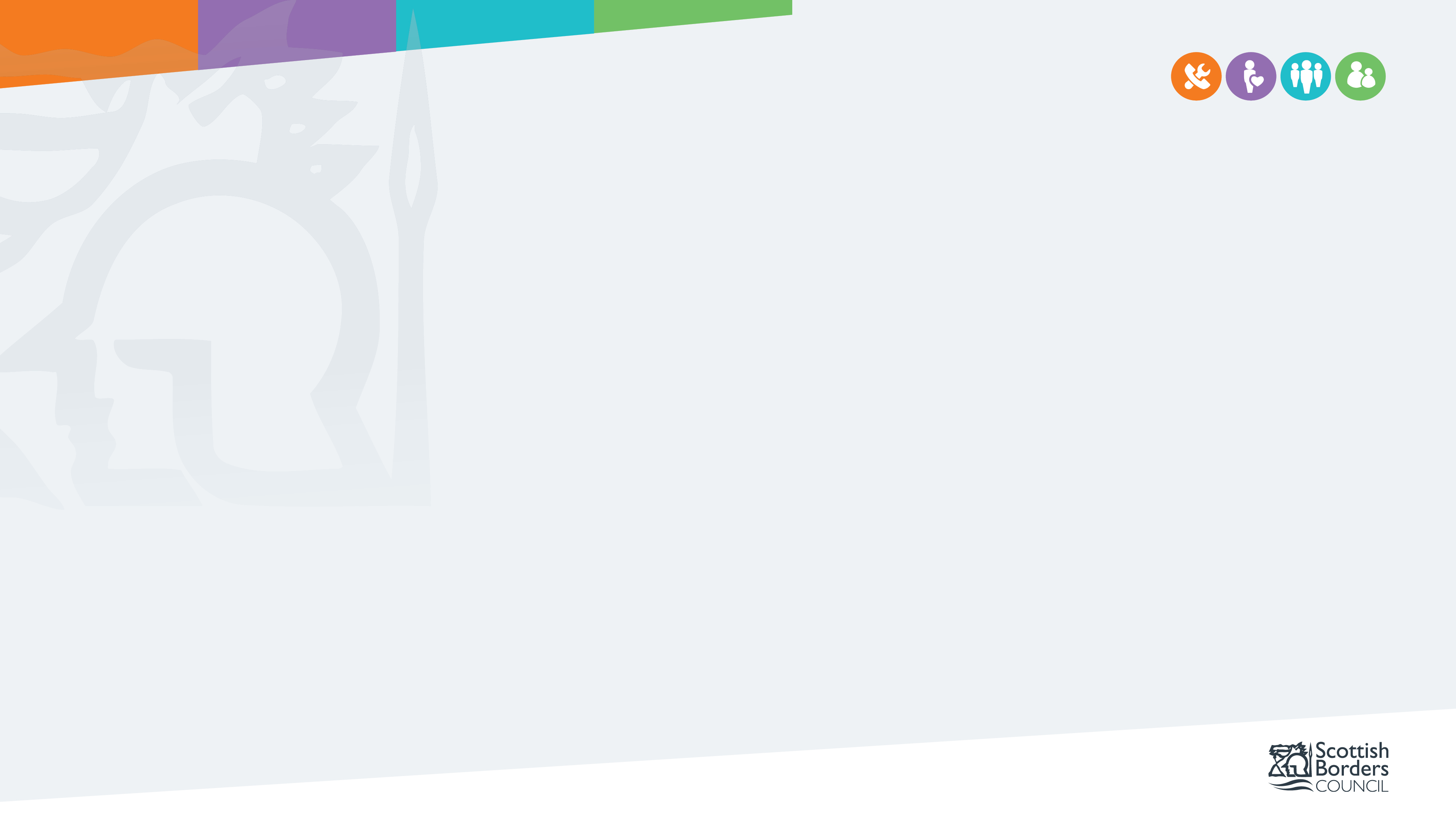 5916 Employees
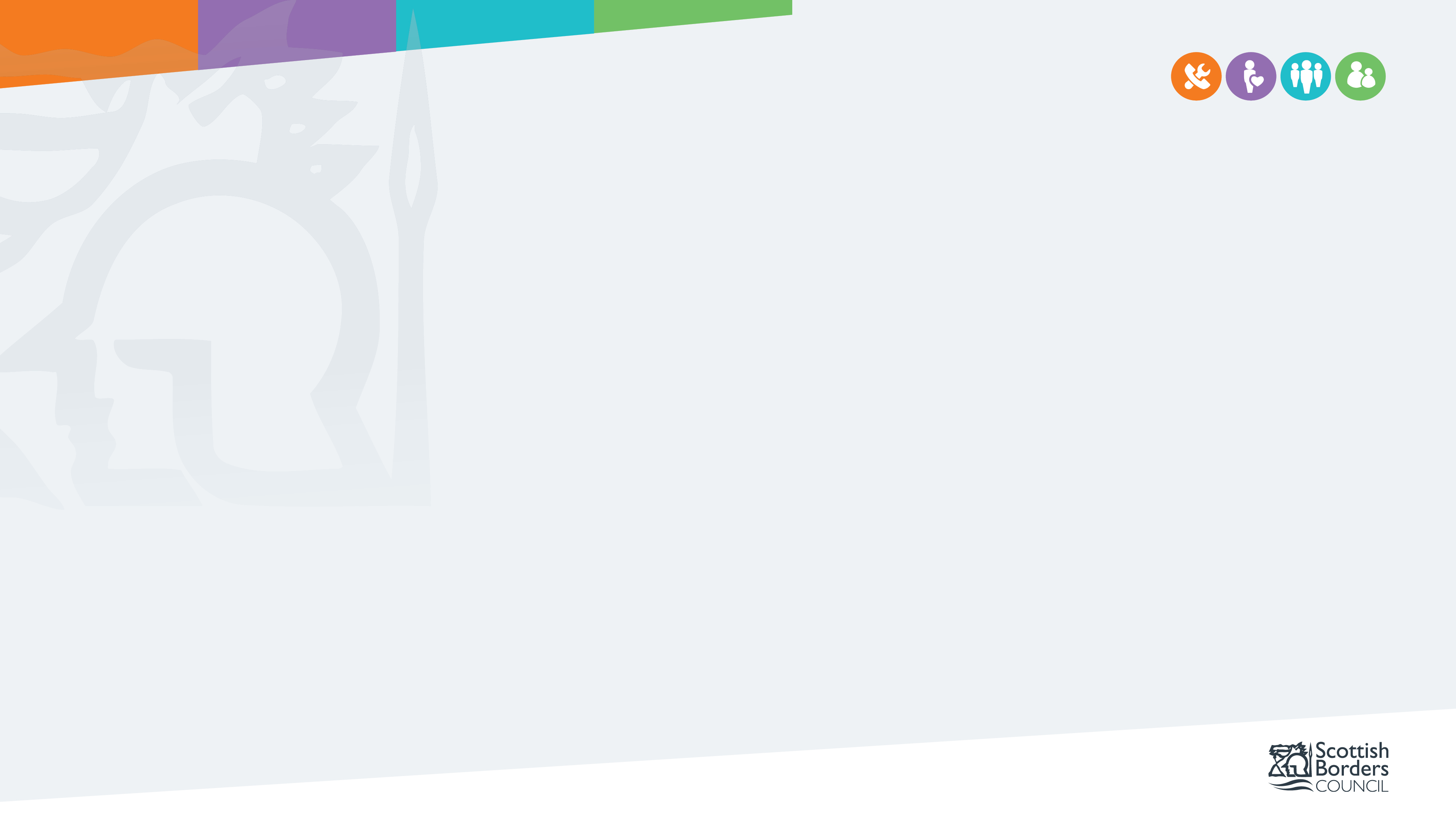 5916 Employees
45.49%
23.09%
20.71%
8.08%
1.18%
Less than 1%
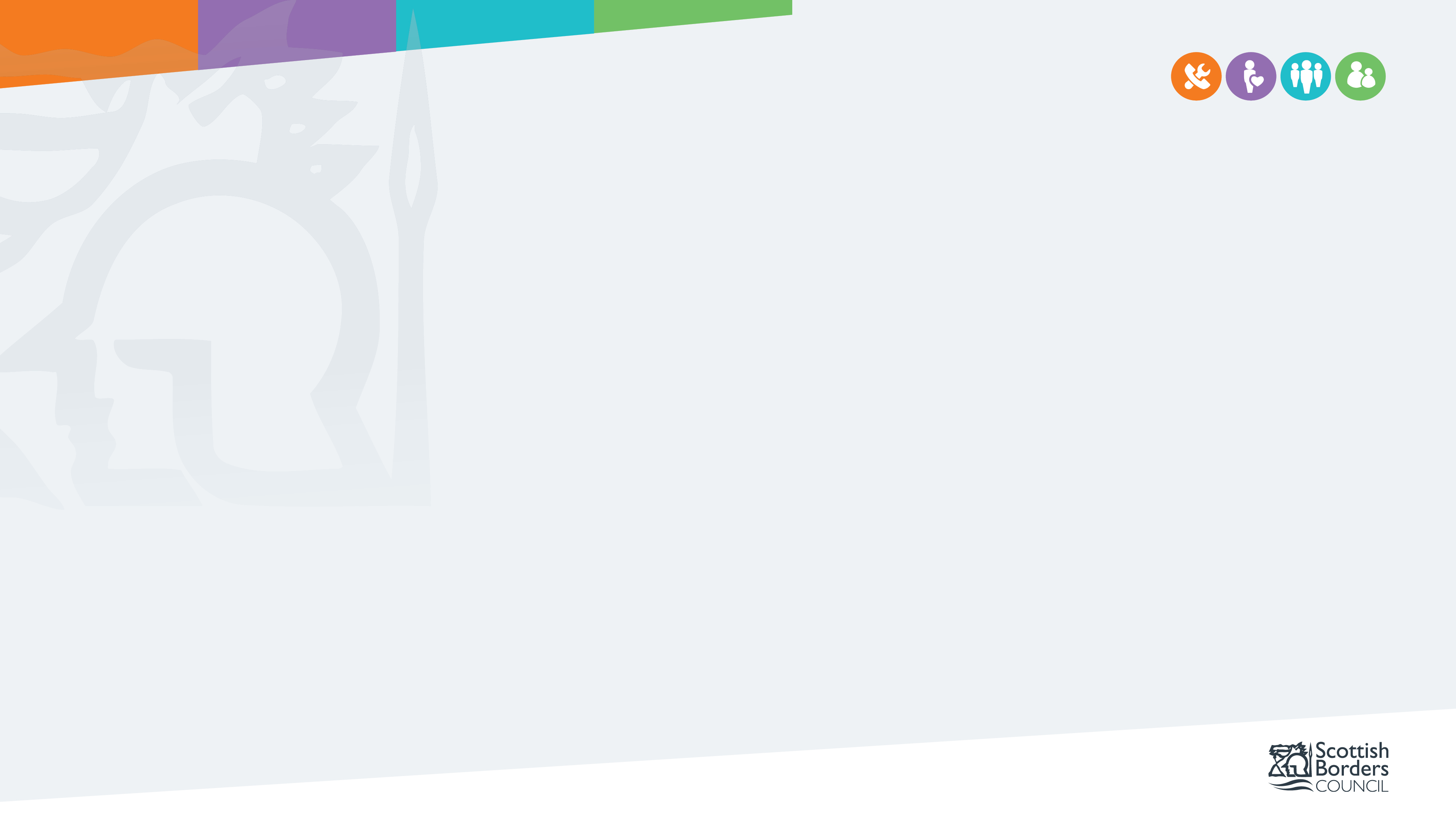 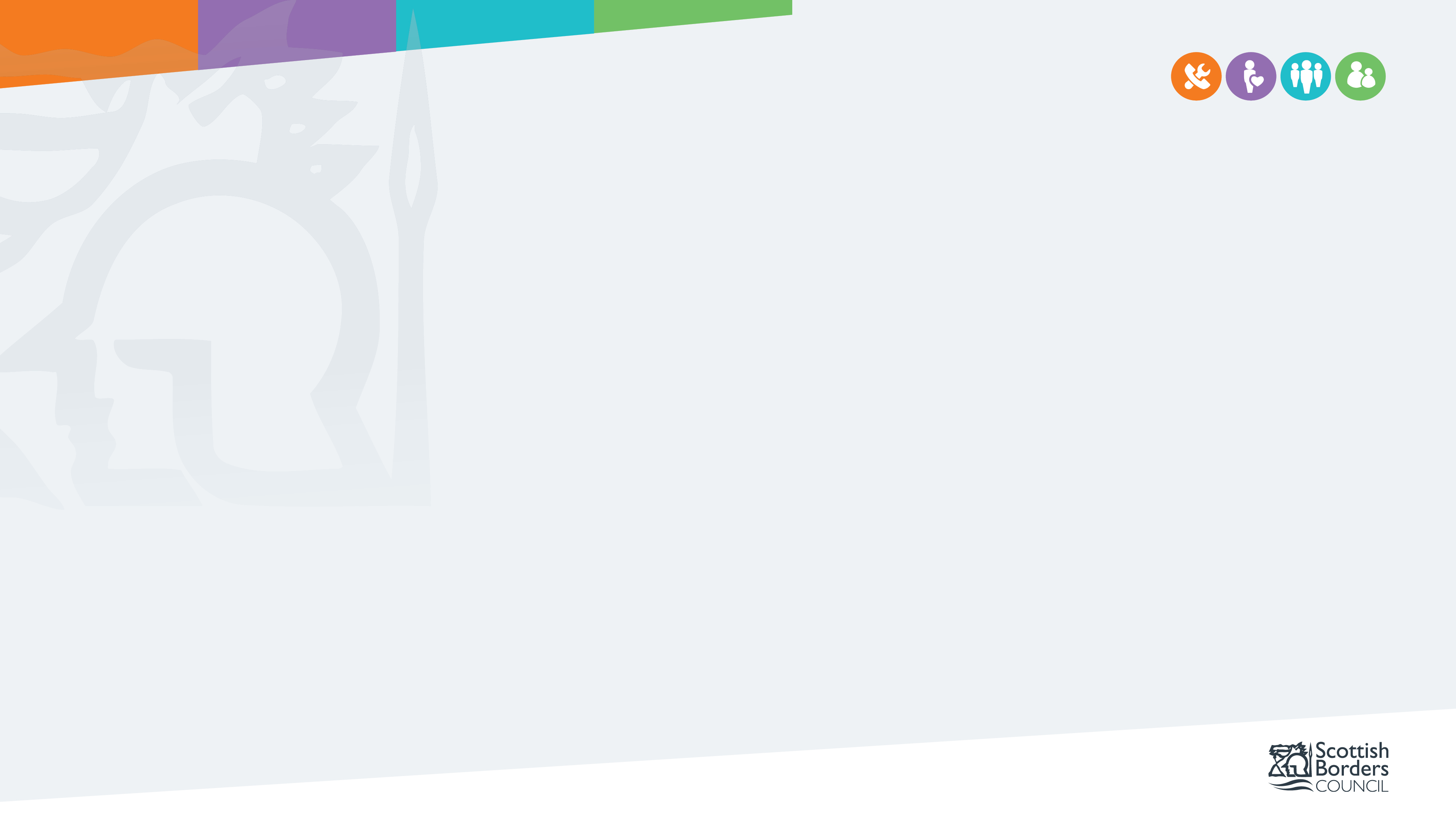 65.8%
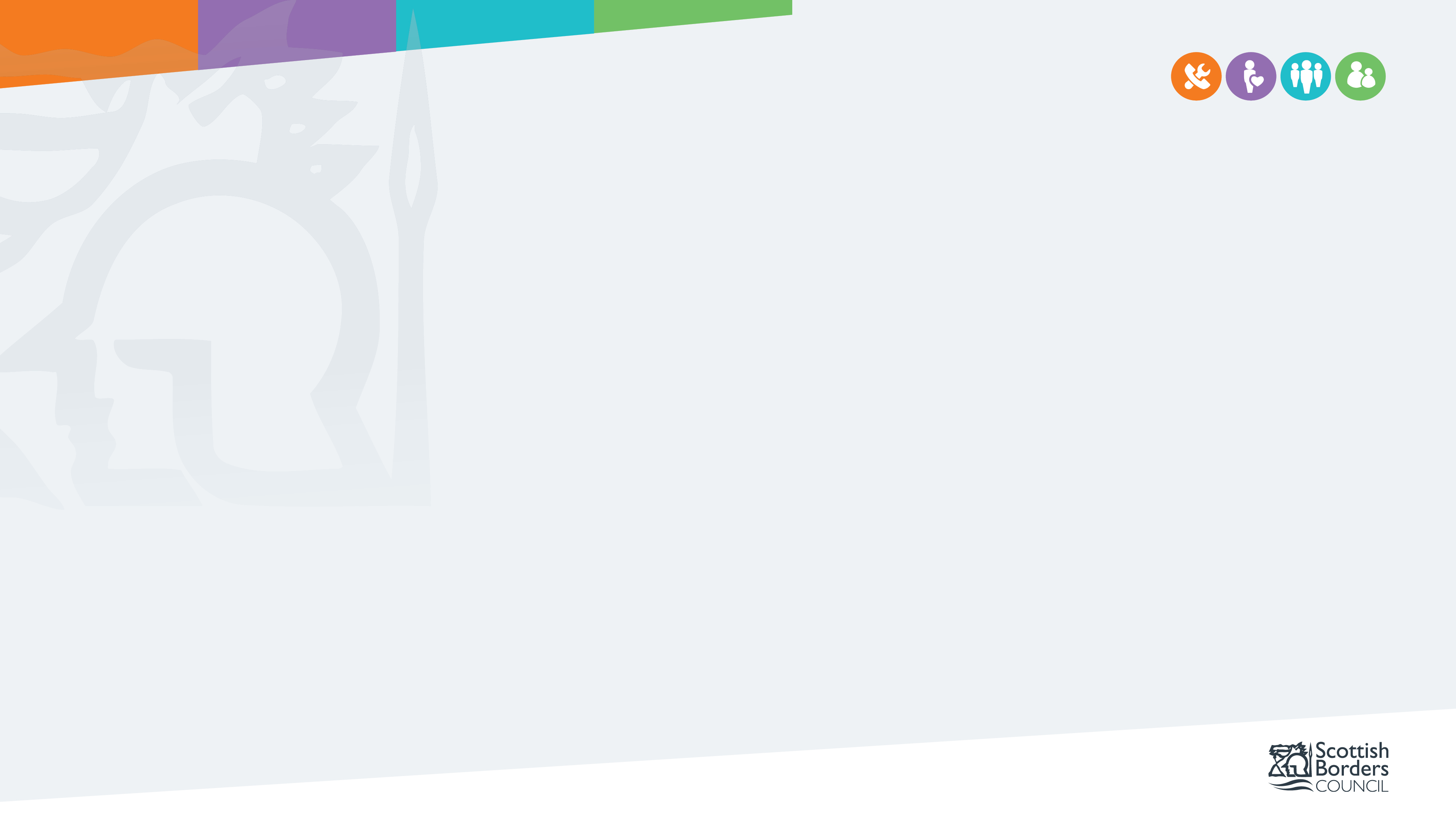